Bài 1. 
thương nhớ quê hương
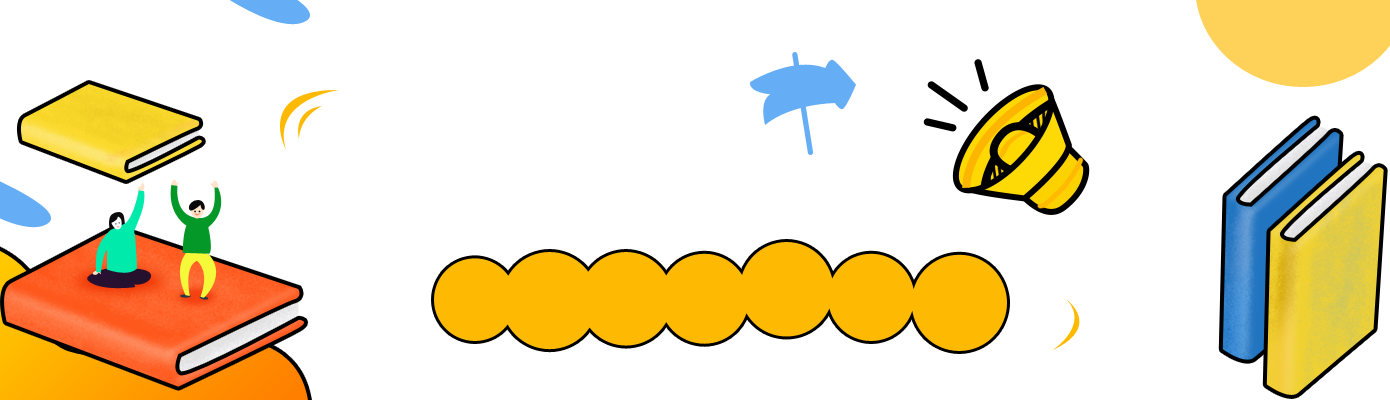 Ôn tập
Câu 1. Kết cấu của một bài thơ được thể hiện ở những phương diện nào?
Kết cấu của một bài thơ được thể hiện ở những phương diện: 
+ Thể thơ
+ Bố cục
+ Triển khai mạch cảm xúc
+ Vần, nhịp
+ Hình ảnh thơ
+ Biện pháp tu từ,...
Câu 3. Viết một câu có sử dụng biện pháp chơi chữ và nêu tác dụng của biện pháp này.
Mênh mông muôn mẫu một màu mưa
Mỏi mắt miên man mãi mịt mờ
Điệp âm “m”
 Diễn tả vẻ mịt mờ của không gian đầy mưa, đồng thời tạo ấn tượng thú vị, sâu sắc cho câu thơ
Câu 4. Chỉ ra những yếu tố làm nên sự hài hòa về âm thanh trong hai dòng thơ dưới đây
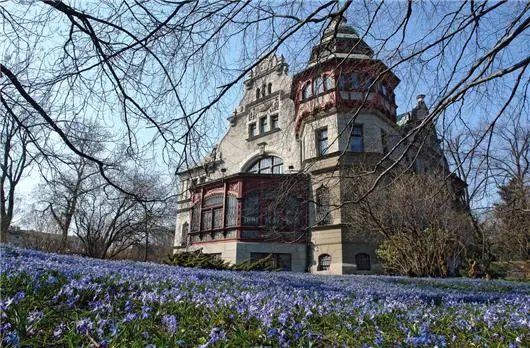 Em ơi, Ba Lan mùa tuyết tan
Đường bạch dương sương trắng nắng tràn
(Tố Hữu, em ơi… Ba Lan…)
Em ơi, Ba Lan mùa tuyết tan
Đường bạch dương sương trắng nắng tràn
(Tố Hữu, em ơi… Ba Lan…)
Câu 6. Đoạn văn chia sẻ cảm nghĩ về một bài thơ tám chữ có đặc điểm gì về nội dung và hình thức?
- Nội dung: Có cấu trúc ba phần:
Mở đoạn: giới thiệu nhan đề bài thơ, tác giả và cảm nghĩ chung của người viết về bài thơ bằng một câu (câu chủ đề).
Kết đoạn:
khẳng định lại cảm nghĩ về bài thơ và ý nghĩa của bài thơ đối với bản thân.
Thân đoạn: trình bày cảm xúc, suy nghĩ của bản thân về một hoặc vài nét đặc sắc trong nội dung và hình thức nghệ thuật của bài thơ; làm rõ cảm xúc, suy nghĩ về những hình ảnh, từ ngữ được trích từ bài thơ.
- Hình thức: Là một bài thơ, mỗi câu thơ có 8 chữ